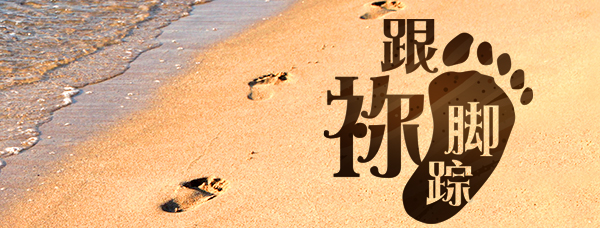 第二十三单元：异象策略（上） 
第90讲：清晰目标计划
要义：金句
向着标竿直跑，要得神在基督耶稣里从上面召我来得的奖赏。（腓3:14）
2
精义：撮要
目标就是基督。
3
传播焦点
有序的人生 
拥有一个有序的人生，从让孩子自己收拾玩具开始……
门徒的使命 
门徒训练与教会使命不可分割─耶稣如何颠覆了犹太门徒文化
4
传播焦点
门徒须完成主工
葡萄园的比喻 （太20:1-16 ） 
有无计划 ? 重要吗 ?
门徒须学习订下伟大崇高目标，无论面对任何事物都无法阻挡前行。
5
生活应用
“有序人生”在门徒生活中是否重要事情？
6
反思问题
门徒的使命为何？门徒须完成主的什么工作？
7
听众回馈
生活有无计划重要吗？为什么？
8